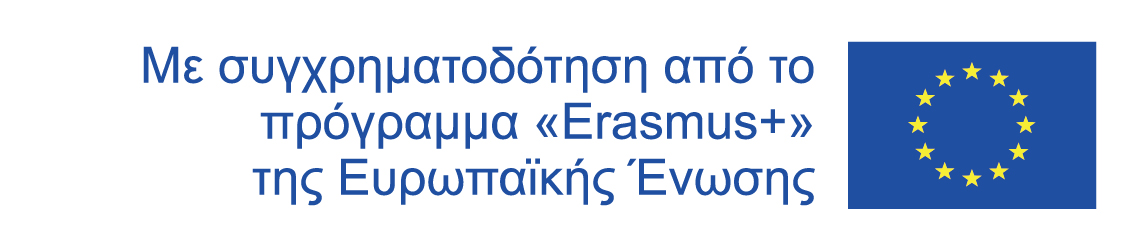 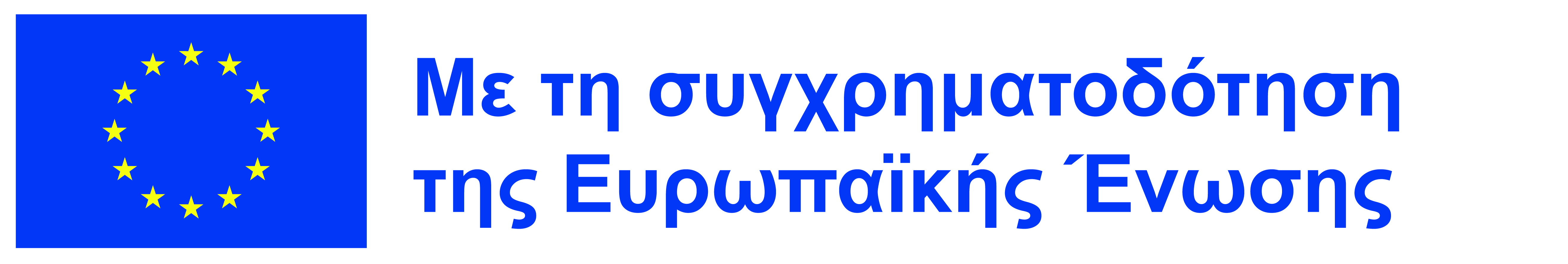 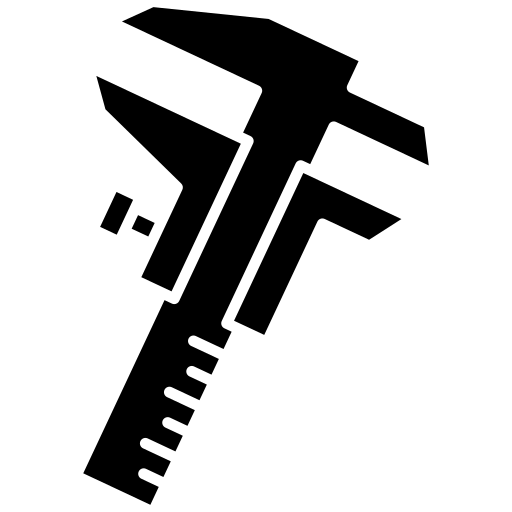 Κλίμακα Βερνιέρου
Αριθμός έργου: 2021-1-DE02-KA220-VET-000029587
PR3/A2: Υλικό αυτοεκπαίδευσης για τον εμπλουτισμό των σημερινών διαδικτυακών πειραμάτων
This work is licensed under a Creative Commons Attribution – NonCommercial – ShareAlike 3.0 License.
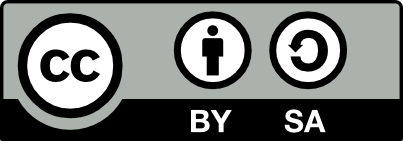 Με τη χρηματοδότηση της Ευρωπαϊκής Ένωσης. Οι απόψεις και οι γνώμες που διατυπώνονται εκφράζουν αποκλειστικά τις απόψεις των συντακτών και δεν αντιπροσωπεύουν κατ'ανάγκη τις απόψεις της Ευρωπαϊκής Ένωσης ή του Ευρωπαϊκού Εκτελεστικού Οργανισμού Εκπαίδευσης και Πολιτισμού (EACEA). Η Ευρωπαϊκή Ένωση και ο EACEA δεν μπορούν να θεωρηθούν υπεύθυνοι για τις εκφραζόμενες απόψεις.
01
02
03
04
05
06
07
08
09
10
11
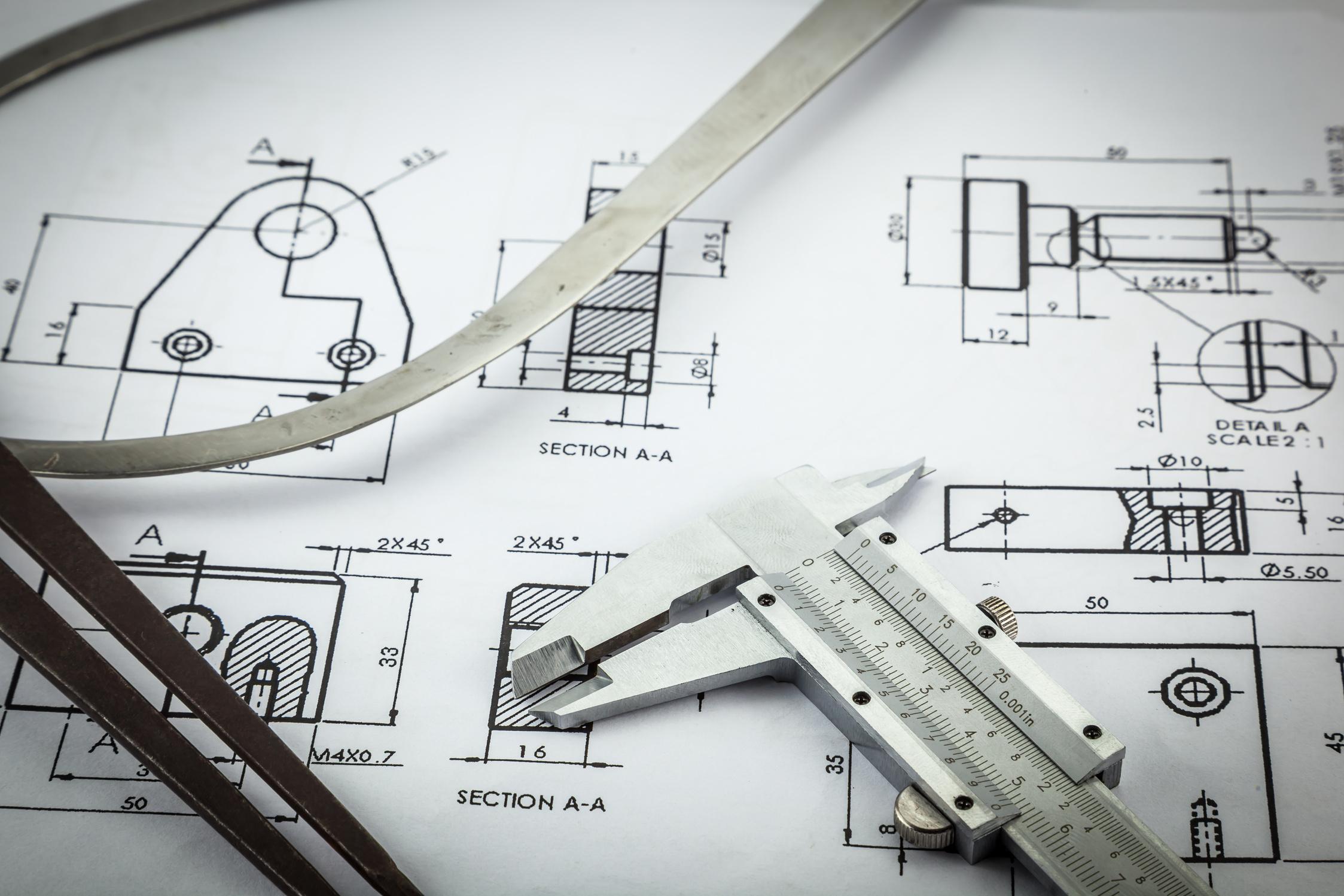 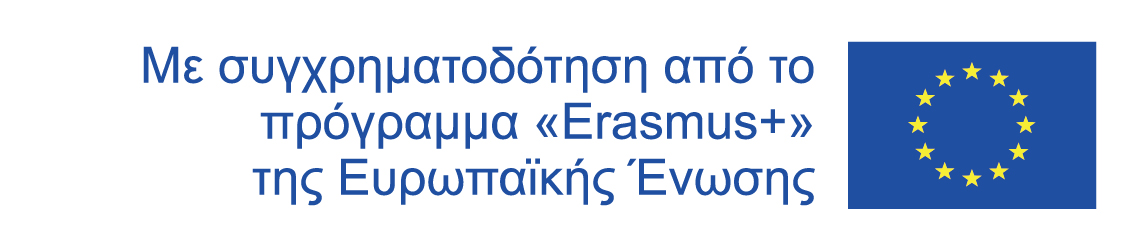 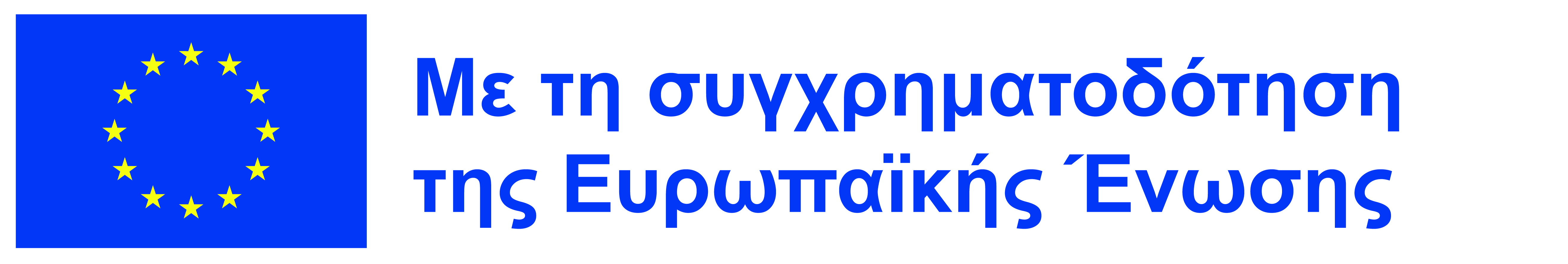 ΠΕΡΙΕΧΟΜΕΝΑ
Τι είναι οι Κλίμακα Βερνιέ
Ποιο είναι το ελάχιστο πλήθος του α Κλίμακα Βερνιέ
Ποια είναι η μικρότερη απόκλιση ενός ψηφιακού διαβήτη;
Μέρη μιας Κλίμακα Βερνιέ
Πώς να χρησιμοποιήσετε μια Κλίμακα Βερνιέ
Ελάχιστη μέτρηση δαγκάνα Κλίμακα Βερνιέ
Τι είναι το Μηδενικό Σφάλμα;
Συνήθη λάθη κατά την ανάγνωση των μετρήσεων του Κλίμακα Βερνιέ
Εφαρμογές Κλίμακα Βερνιέ
Μέτρα ασφαλείας
Πώς να διαβάσετε το Κλίμακα Βερνιέ
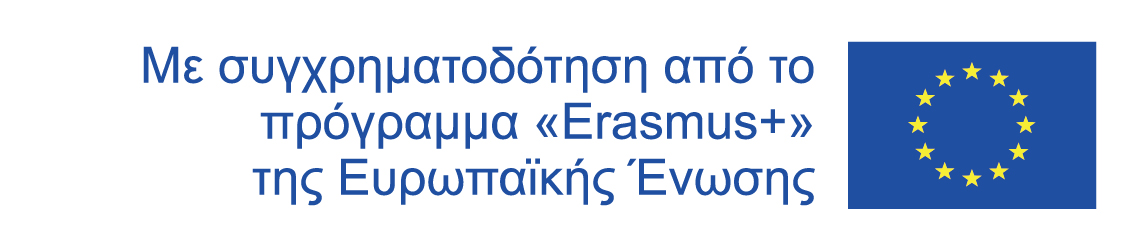 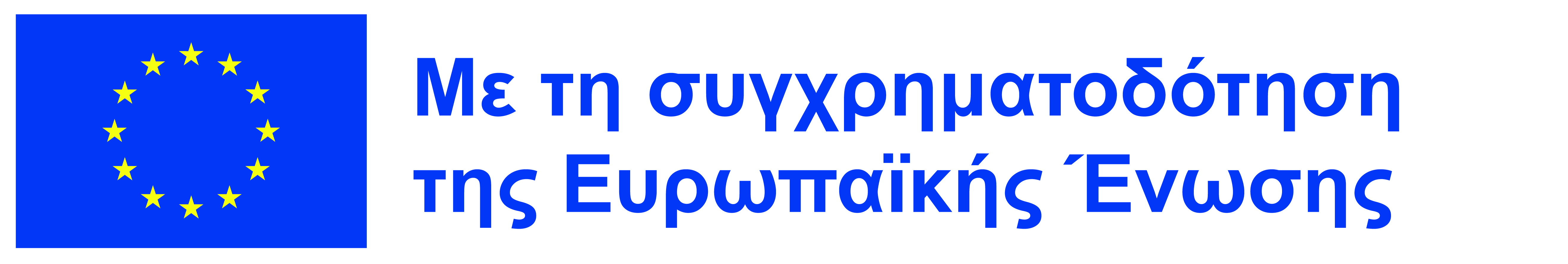 ΤΙ ΕΙΝΑΙ ΤΟ Κλίμακα Βερνιέρου
Κλίμακα Βερνιέρου είναι ένα όργανο μέτρησης ακριβείας που χρησιμοποιείται για τη μέτρηση των εσωτερικών και εξωτερικών διαστάσεων ενός αντικειμένου. Αποτελείται από δύο βασικά μέρη:
Σταθερή σιαγόνα
Κινητή σιαγόνα
Η σταθερή σιαγόνα χρησιμοποιείται για τη μέτρηση του εξωτερικού αντικειμένου, ενώ η κινητή σιαγόνα χρησιμοποιείται για τη μέτρηση του εσωτερικού ενός αντικειμένου. Μια συσκευή που χρησιμοποιείται για τη μέτρηση πολύ μικρών αποστάσεων ονομάζεται παχύμετρο Βερνιέ, αυτή είναι μια συσκευή που χρησιμοποιείται για τη μέτρηση αποστάσεων με ακρίβεια 0,1 mm. Αυτή η συσκευή εφευρέθηκε από τον διάσημο Γάλλο μαθηματικό Pierre Vernier το 1631 και ως εκ τούτου το όνομά της είναι κλίμακα Βερνιέ
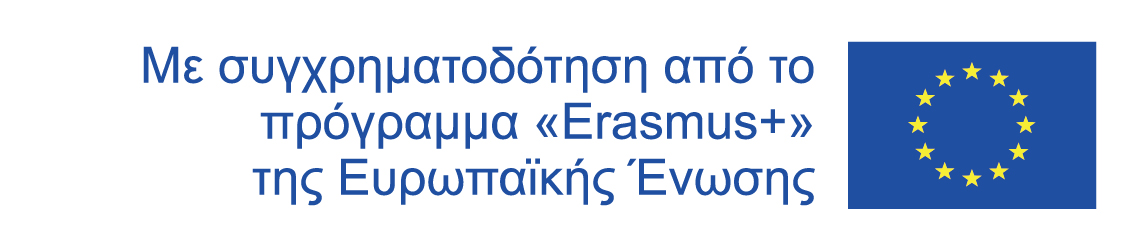 ΕΞΑΡΤΗΜΑΤΑ Παχύμετρου Κλίμακας Βερνιέ
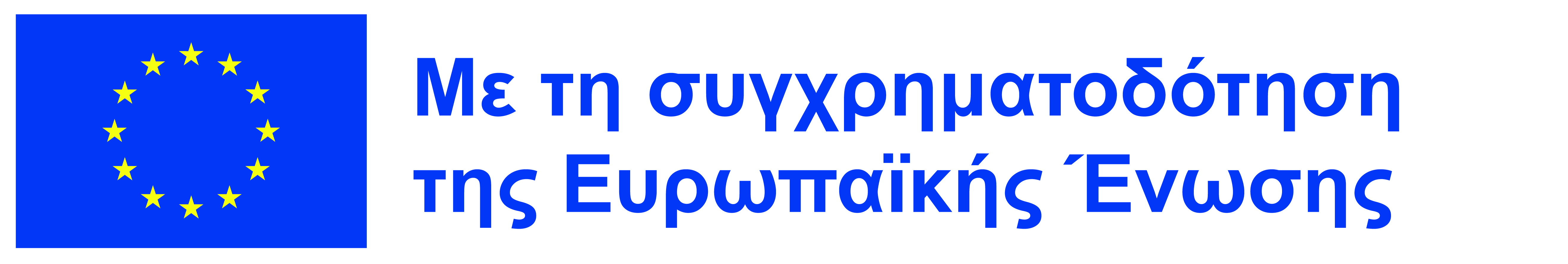 Η κύρια κλίμακα είναι μια διαβαθμισμένη κλίμακα που χρησιμοποιείται για τη μέτρηση του συνολικού μήκους ενός αντικειμένου.
Η κλίμακα Βερνιέ είναι μια δεύτερη κλίμακα που χρησιμοποιείται για τη μέτρηση μικρών αυξήσεων μήκους.
Η σταθερή σιαγόνα είναι η ακίνητη σιαγόνα του Κλίμακα Βερνιέ. Χρησιμοποιείται για τη μέτρηση του εξωτερικού ενός αντικειμένου.
Κινητή σιαγόνα: η κινητή σιαγόνα είναι η κινητή σιαγόνα του Κλίμακα Βερνιέρου. Χρησιμοποιείται για τη μέτρηση του εσωτερικού ενός αντικειμένου.
Μηδενική βίδα ρύθμισης: η βίδα μηδενικής ρύθμισης χρησιμοποιείται για να διασφαλιστεί ότι η Κλίμακα Βερνιέ έχει μηδενιστεί σωστά πριν από τη λήψη μιας μέτρησης.
ΕΞΑΡΤΗΜΑΤΑ Δαγκάνας Κλίμακα Βερνιέρου
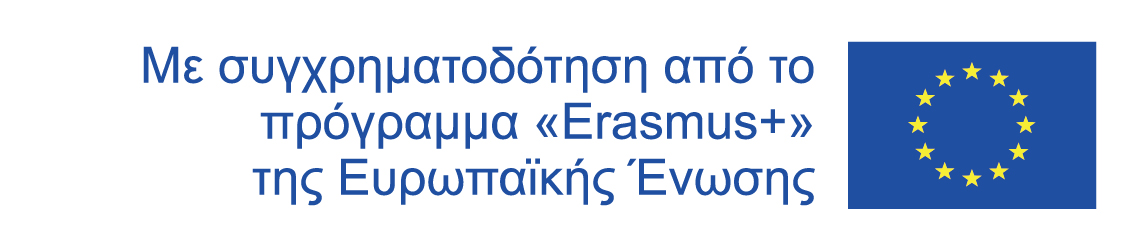 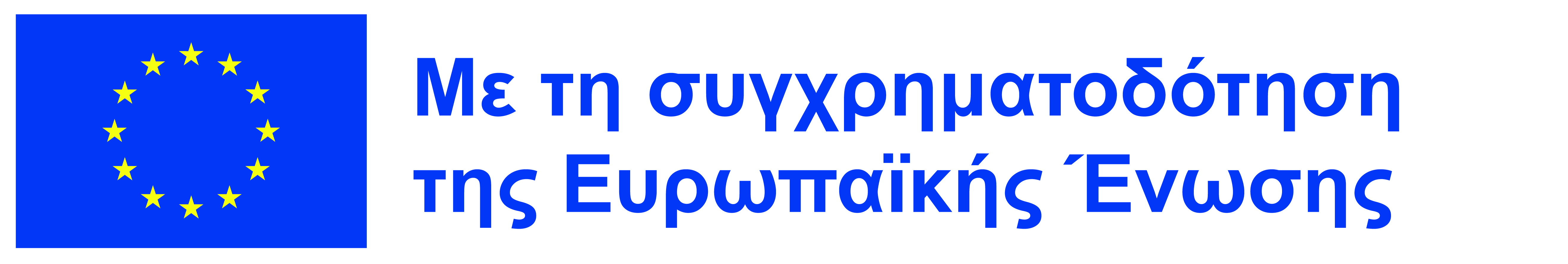 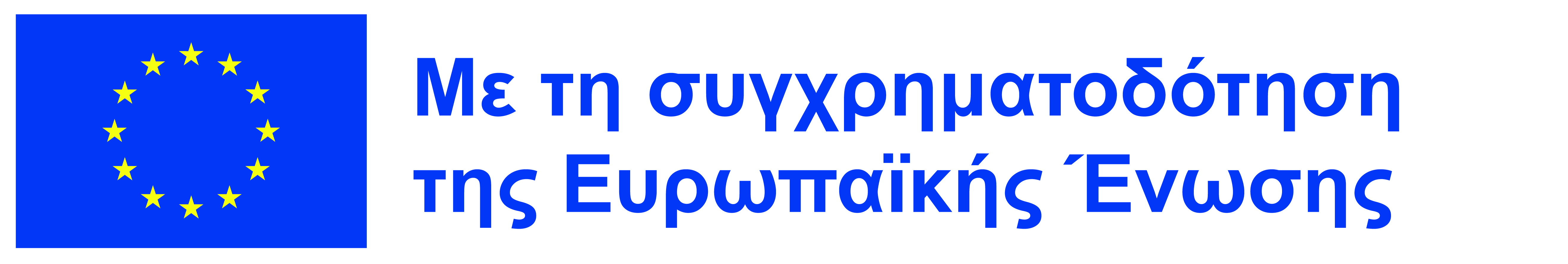 Βίδα ασφάλισης: η βίδα ασφάλισης χρησιμοποιείται για τη στερέωση της κινητής σιαγόνας στη θέση της μετά τη λήψη μιας μέτρησης.
Κάτω σιαγόνες: οι σιαγόνες του Κλίμακα Βερνιέρου, ένα βασικό χαρακτηριστικό, περιλαμβάνουν μια σταθερή σιαγόνα συνδεδεμένη με την κύρια ζυγαριά και μια κινητή σιαγόνα που συνδέεται με τη ζυγαριά βερνιέ.
Άνω σιαγόνες: μικρότερες από τις κάτω σιαγόνες, οι άνω σιαγόνες, προσαρτημένες στην κορυφή της κλίμακας βερνιέρου, περιλαμβάνουν ένα σταθερό και ένα κινητό μέρος.
Βίδα βάθους: μετρήστε εύκολα τα βάθη του βάζου με τη ράβδο βάθους στο τέλος της κύριας ζυγαριάς.
Thumb Screw: η βίδα αντίχειρα, στο κάτω μέρος της κλίμακας βερνιέρου, εξασφαλίζει ασφαλές κράτημα για εύκολη ολίσθηση των σιαγόνων.
Βίδα ασφάλισης: Ο πρωταρχικός ρόλος της βίδας ασφάλισης είναι να ασφαλίζει τις σιαγόνες στη θέση τους όταν το αντικείμενο κρατιέται σταθερά, διευκολύνοντας τις ακριβείς μετρήσεις.
ΠΩΣ ΝΑ ΧΡΗΣΙΜΟΠΟΙΗΣΕΤΕ ΤΟ ΠΑΧΥΜΕΤΡΟ ΒΕΡΝΙΕ
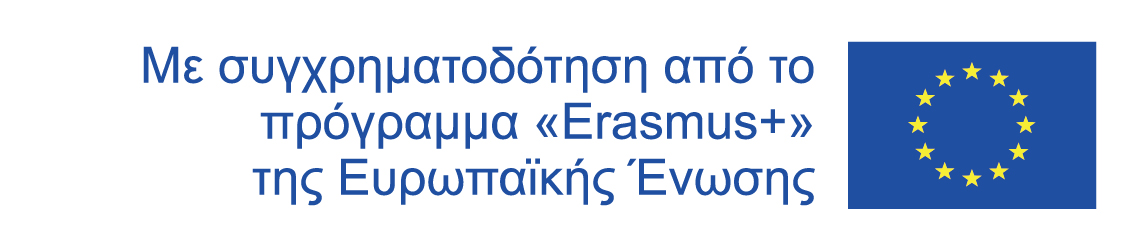 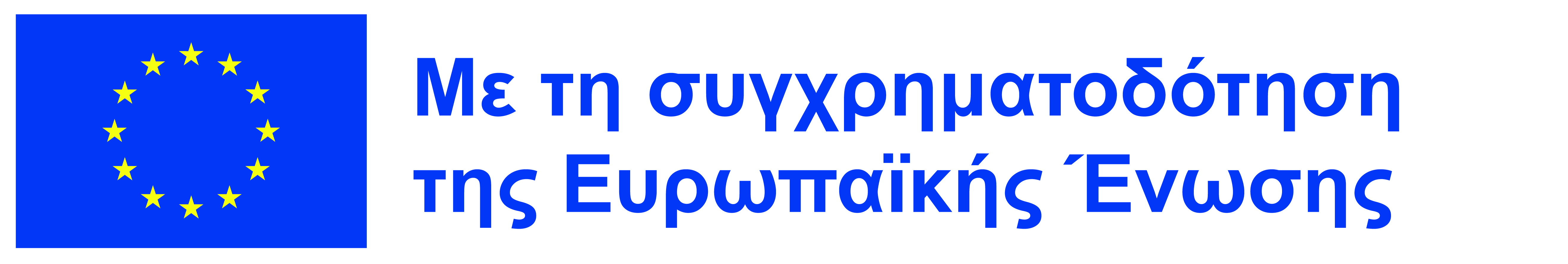 Για να χρησιμοποιήσετε ένα παχύμετρο Κλίμακας Βερνιέ, ακολουθήστε αυτά τα βήματα:
Βεβαιωθείτε ότι το παχύμετρο Βερνιέ είναι σωστά μηδενισμένο. Για να το κάνετε αυτό, χαλαρώστε τη βίδα ασφάλισης και ρυθμίστε την κινητή σιαγόνα έως ότου το μηδέν στην κλίμακα του βερνιέρου να ευθυγραμμιστεί με το μηδέν στην κύρια κλίμακα Ανοίξτε απαλά τις σιαγόνες και τοποθετήστε το αντικείμενο ανάμεσά τους, κάθετα προς τις σιαγόνες της δαγκάνας.
Σφίξτε τις σιαγόνες μέχρι να πιάσουν με ασφάλεια το αντικείμενο.
Ευθυγραμμίστε τα μηδενικά σημεία σύροντας την κλίμακα Vernier κατά μήκος της κύριας κλίμακας έως ότου το μηδέν στην κλίμακα Vernier ευθυγραμμιστεί όσο το δυνατόν πιο κοντά με ένα σημάδι στην κύρια κλίμακα.
Μόλις ευθυγραμμιστούν τα μηδενικά σημεία, διαβάστε την τιμή στην κύρια κλίμακα αμέσως αριστερά από το σημείο μηδέν στην κλίμακα Βερνιέ.
Κοιτάξτε την κλίμακα Βερνιέ για να προσδιορίσετε ποια γραμμή ευθυγραμμίζεται περισσότερο με μια γραμμή στην κύρια κλίμακα. Ο αριθμός στην κλίμακα Vernier που ευθυγραμμίζεται με έναν αριθμό στην κύρια κλίμακα αντιπροσωπεύει το κλασματικό μέρος της μέτρησης.
Για να υπολογίσετε τη συνολική μέτρηση, προσθέστε ολόκληρη τη μονάδα μέτρησης από την κύρια κλίμακα στο κλασματικό μέρος από την κλίμακα Vernier.
Αυτό το σύστημα ανάγνωσης διπλής κλίμακας επιτρέπει στα παχύμετρα Vernier να επιτυγχάνουν υψηλή ακρίβεια. Ωστόσο, η ακρίβεια είναι απαραίτητη κατά την ανάγνωση των δαγκάνες Vernier, καθώς ακόμη και μια ελαφρά εσφαλμένη ευθυγράμμιση μπορεί να οδηγήσει σε σφάλματα μέτρησης.
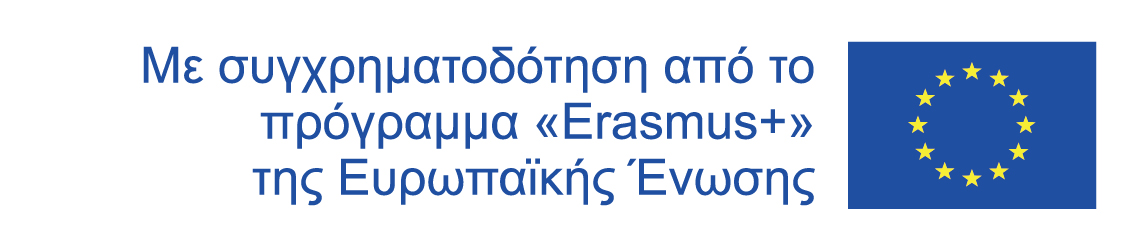 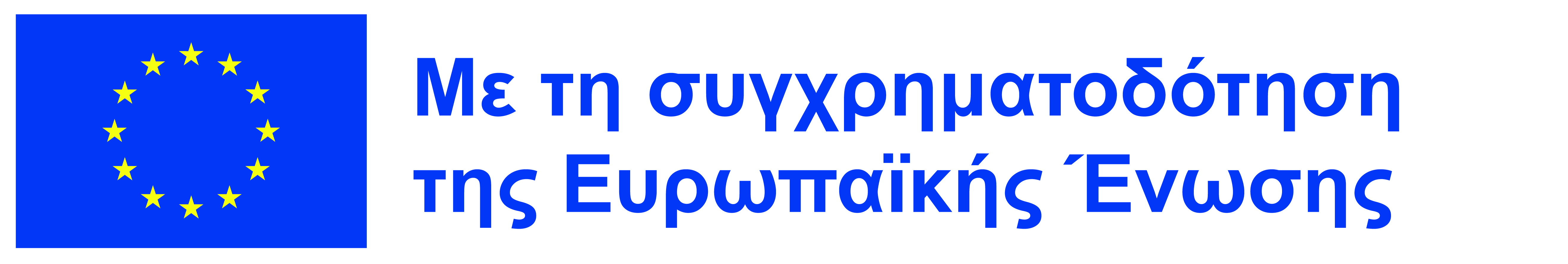 ΛΙΓΟΤΕΡΟ ΜΕΤΡΑ Δαγκάνα Βερνιέ
Ο μαθηματικός τύπος για την ελάχιστη μέτρηση του διαβήτη Vernier είναι:
Ο VC είναι ο Vernier Constant
Το MSD είναι το Κύριο Τμήμα Κλίμακας
Το VSD είναι τμήμα κλίμακας Vernier
Το LC είναι ο ελάχιστος αριθμός
VC = 1 MSD – 1 VSD
Εάν υπάρχουν n διαιρέσεις στην κλίμακα Vernier, τότε εάν συμπίπτουν με τη διαίρεση (n-1) στην κύρια κλίμακα, τώρα η ελάχιστη μέτρηση της κλίμακας Vernier είναι:
Για παράδειγμα, εάν η κύρια κλίμακα έχει διαιρέσεις 1 mm και η κλίμακα βερνιέρου έχει 25 διαιρέσεις, τότε η ελάχιστη μέτρηση του διαβήτη βερνιέρου είναι 0,01 mm.
LC = (1 – {n-1}/n)MSD
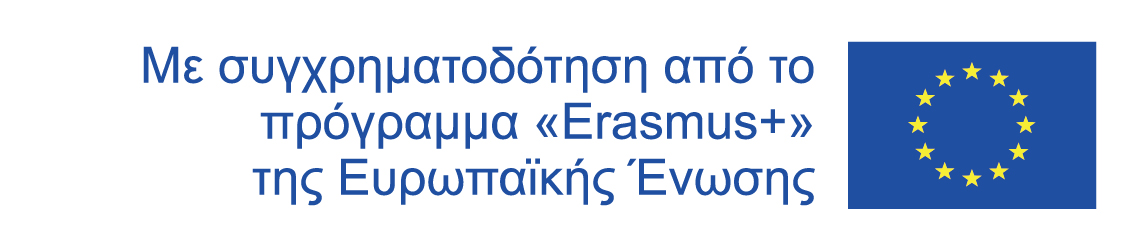 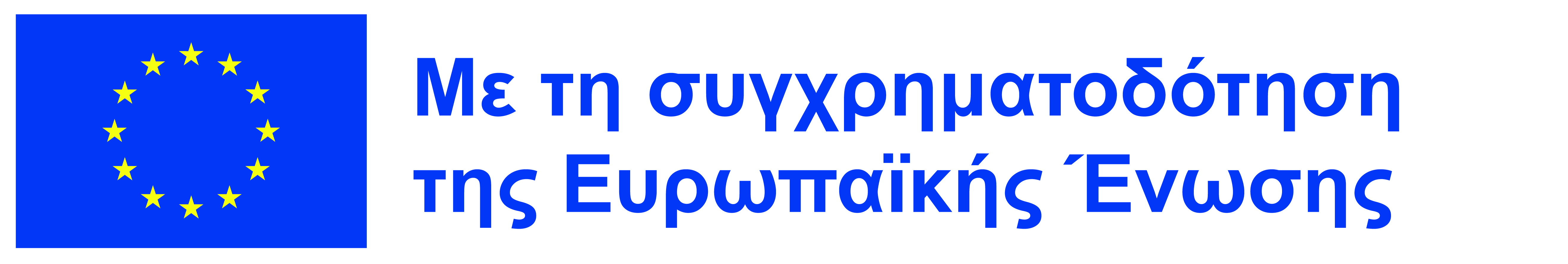 ΤΙ ΕΙΝΑΙ ΜΗΔΕΝΙΚΟ ΣΦΑΛΜΑ
Υπάρχουν δύο τύποι μηδενικών σφαλμάτων που είναι:
Θετικό μηδενικό σφάλμα
Αρνητικό Σφάλμα
Μηδενικό σφάλμα είναι η κατάσταση κατά την οποία η συσκευή μέτρησης καταγράφει μια ένδειξη όταν δεν θα έπρεπε να υπάρχει ένδειξη. Αυτό συμβαίνει όταν ο διαβήτης Vernier έχει ρυθμιστεί στην κλειστή του θέση – έτσι οι σιαγόνες μέτρησης έρχονται σε επαφή μεταξύ τους – αλλά το μηδέν στην κλίμακα Vernier δεν ταιριάζει με το μηδέν στην κύρια κλίμακα.
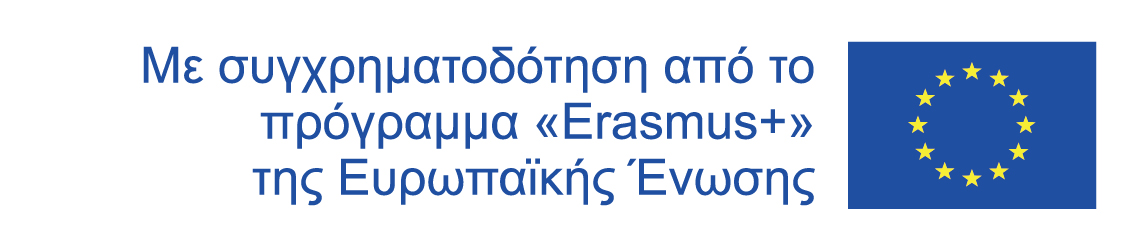 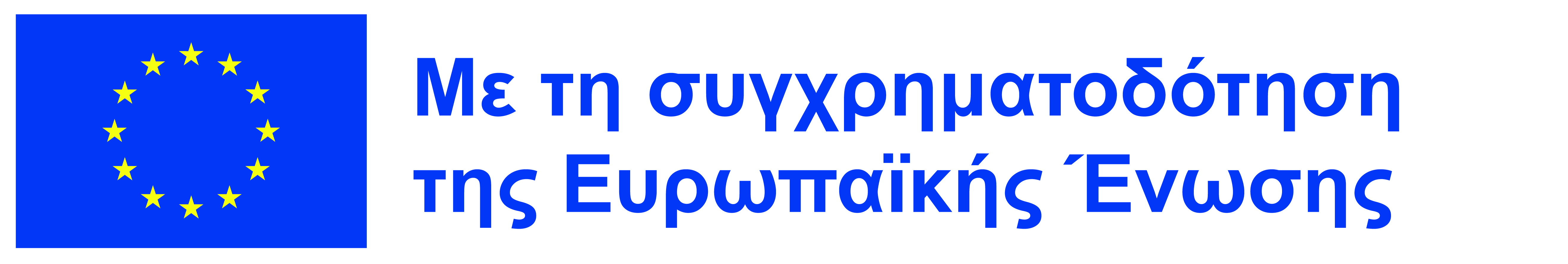 ΑΡΝΗΤΙΚΟ ΜΗΔΕΝΙΚΟ ΣΦΑΛΜΑ
ΘΕΤΙΚΟ ΜΗΔΕΝΙΚΟ ΣΦΑΛΜΑ
Στην περίπτωση του διαβήτη Vernier, το μηδενικό σφάλμα υπολογίζεται χρησιμοποιώντας τον τύπο:
Στην περίπτωση του θετικού μηδενικού σφάλματος, η ένδειξη είναι θετική και απέχει από την πραγματική ένδειξη των 0,00 mm. Δηλαδή εάν η ένδειξη είναι 0,06 mm σε αυτήν την περίπτωση, τότε το μηδενικό σφάλμα είναι +0,06 mm.
Στην περίπτωση του αρνητικού μηδενικού σφάλματος, η ένδειξη είναι αρνητική και απέχει από την πραγματική ένδειξη 0,00 mm. Δηλαδή εάν η ένδειξη είναι 0,06 mm σε αυτήν την περίπτωση, τότε το μηδενικό σφάλμα είναι -0,06 mm.
Πραγματική Ανάγνωση =
Κύρια κλίμακα + ζυγαριά Vernier
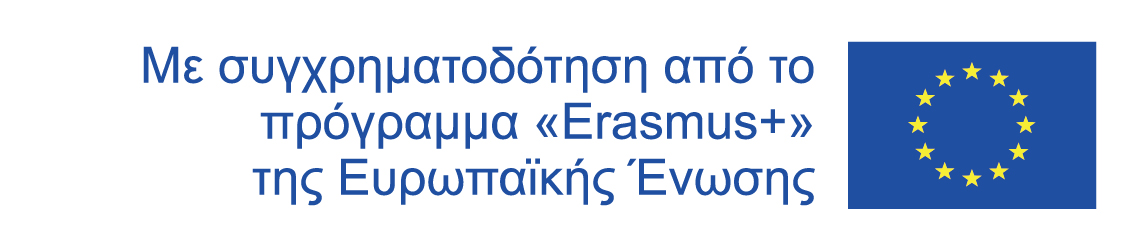 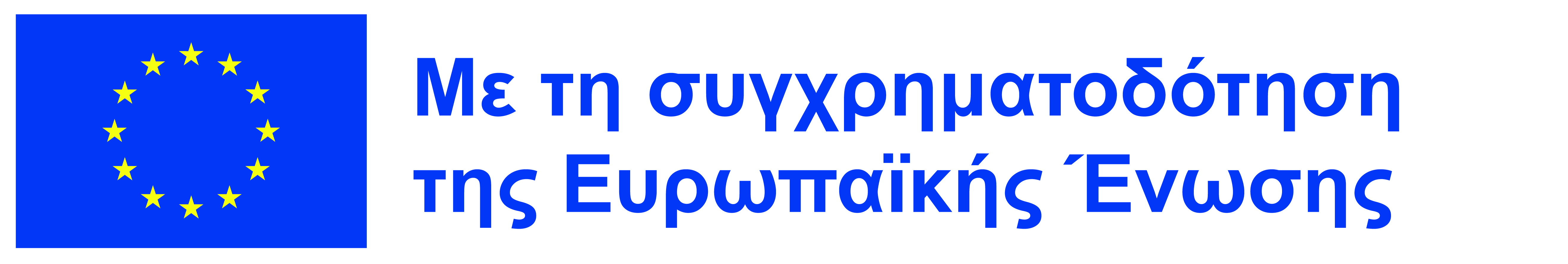 Συνήθη λάθη κατά την ανάγνωση των μετρήσεων του Κλίμακα Βερνιέρου
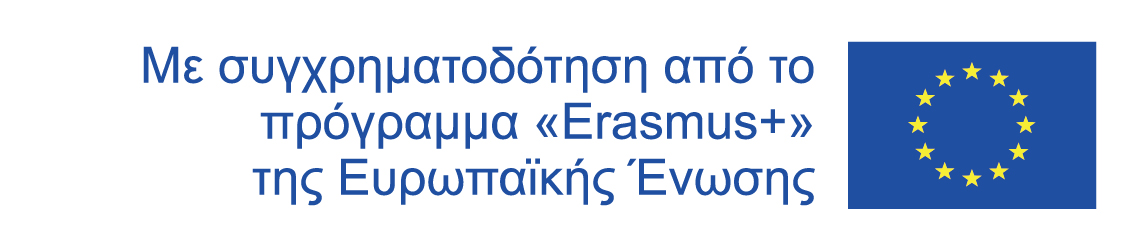 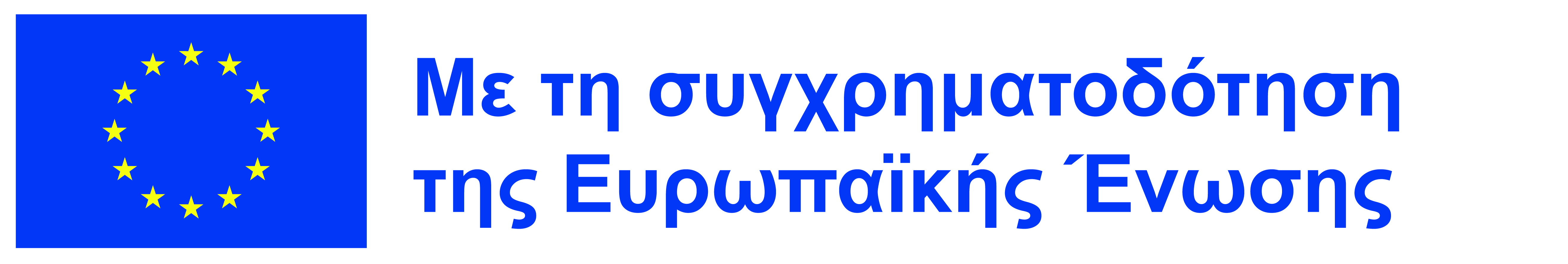 Συνήθη λάθη κατά την ανάγνωση των μετρήσεων του Κλίμακα Βερνιέρου
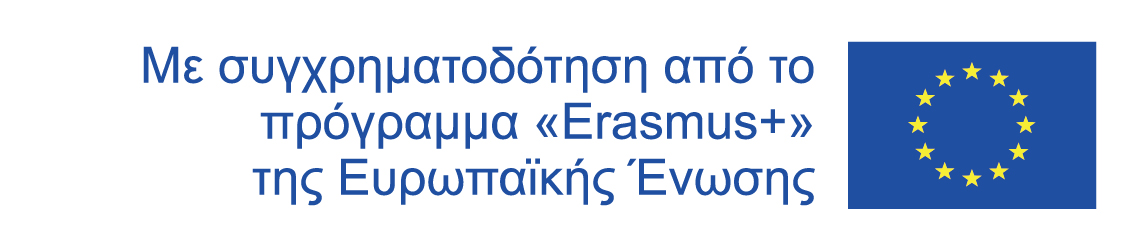 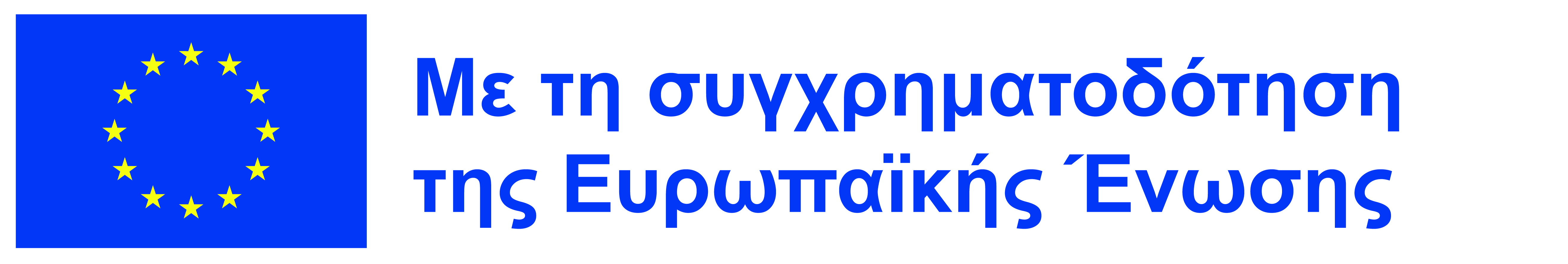 ΕΦΑΡΜΟΓΕΣ ΔΑΓΚΟΥΜΕΝΟΥ ΒΕΡΝΙΕ
ΑΣΦΑΛΕΙΑ
ΠΡΟΦΥΛΑΞΕΙΣ
Κατασκευή: Οι Κλίμακα Βερνιέρου χρησιμοποιούνται για τη μέτρηση των διαστάσεων των εξαρτημάτων στην κατασκευή.
Μηχανική: Οι Κλίμακα Βερνιέρου χρησιμοποιούνται για τη μέτρηση των διαστάσεων των κατασκευών και των εξαρτημάτων στη μηχανική.
Επιστήμη: Οι Κλίμακα Βερνιέρουχρησιμοποιούνται για τη μέτρηση των διαστάσεων των αντικειμένων σε επιστημονικά πειράματα.
Κατασκευή: Οι Κλίμακα Βερνιέρου χρησιμοποιούνται για τη μέτρηση των διαστάσεων των υλικών στην κατασκευή.
Χρησιμοποιείτε πάντα  Κλίμακα Βερνιέρου που είναι σε καλή κατάσταση.
Μη χρησιμοποιείτε δαγ Κλίμακα Βερνιέρου για να μετράτε αντικείμενα που είναι πολύ μεγάλα ή πολύ μικρά για το όργανο.
Μη χρησιμοποιείτε Κλίμακα Βερνιέρου για να μετράτε αντικείμενα που είναι αιχμηρά ή μυτερά.
Μη χρησιμοποιείτε Κλίμακα Βερνιέρου για να μετράτε αντικείμενα που είναι ζεστά ή κρύα.
Αποθηκεύστε ένα Κλίμακα Βερνιέρου σε ασφαλές μέρος όταν δεν το χρησιμοποιείτε.
ΠΟΙΑ ΕΙΝΑΙ Η ΛΙΓΟΤΕΡΑ ΜΕΤΡΗΣΗ ΕΝΟΣ ΔΑΓΚΟΥΜΕΝΟΥ ΒΕΡΝΙΕ;
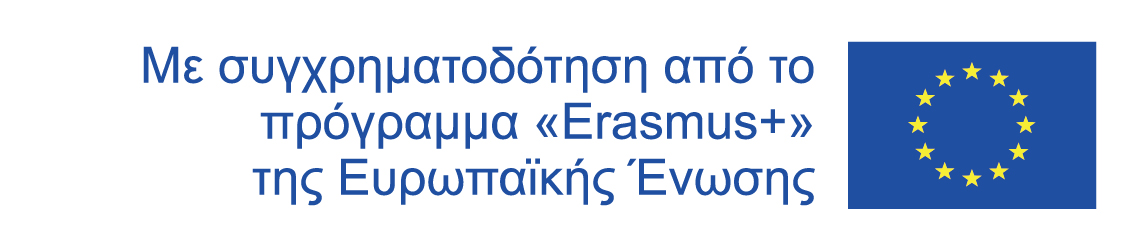 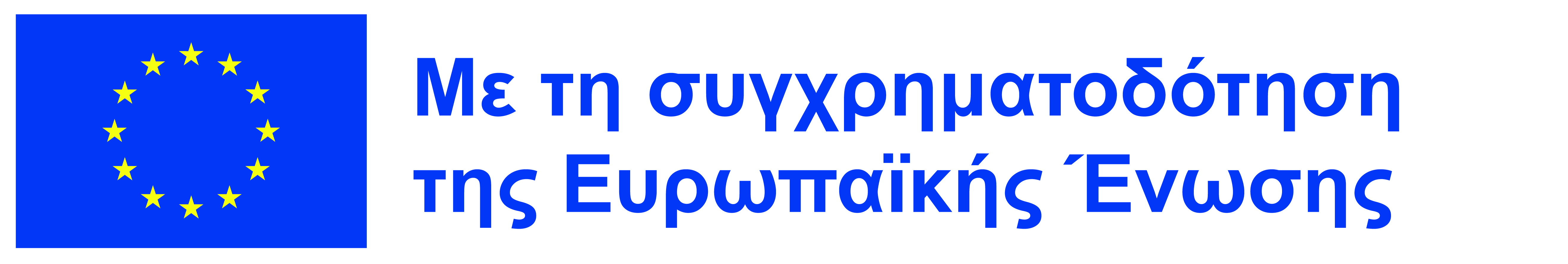 Το ελάχιστο μέτρημα ενός Κλίμακα Βερνιέρου είναι η μικρότερη μέτρηση που μπορεί να διαβάσει με ακρίβεια. Σκεφτείτε το σαν το μικρότερο σημάδι σε έναν χάρακα. Η ελάχιστη μέτρηση είναι κρίσιμη γιατί μας λέει πόσο ακριβής μπορεί να μετρήσει η παχύμετρος.
Πως δουλεύει:
Συνδυασμός ζυγαριών: Ένας Κλίμακα Βερνιέρου έχει δύο κλίμακες – την κύρια κλίμακα και την κλίμακα Vernier. Η κύρια κλίμακα είναι σαν έναν κανονικό χάρακα και η κλίμακα Vernier είναι μια μικρότερη κλίμακα που ολισθαίνει κατά μήκος της κύριας.
Υπολογισμός : για να βρούμε τη μικρότερη μέτρηση, αφαιρούμε την τιμή μιας μικρότερης διαίρεσης στην κλίμακα Vernier από τη μικρότερη διαίρεση στην κύρια κλίμακα.
Τυπική τιμή: για τις περισσότερες δαγκάνες Vernier, η ελάχιστη μέτρηση είναι συνήθως 0,01 cm ή 0,1 mm. Αυτό σημαίνει ότι αυτές οι δαγκάνες μπορούν να μετρήσουν με ακρίβεια το ένα εκατοστό του εκατοστού ή το ένα δέκατο του χιλιοστού.
Ο τύπος για τον ελάχιστο αριθμό ενός παχύμετρου Vernier είναι:
LC = (Τιμή μιας κύριας διαίρεσης κλίμακας) / (Αριθμός διαιρέσεων στην Κλίμακα Βερνιέρου)
ΠΟΙΑ ΕΙΝΑΙ ΤΟ ΛΙΓΟΤΕΡΟ ΑΡΙΘΜΟ ΨΗΦΙΑΚΟΥ ΔΑΓΚΟΥΜΕΝΟΥ ΒΕΡΝΙΕ;
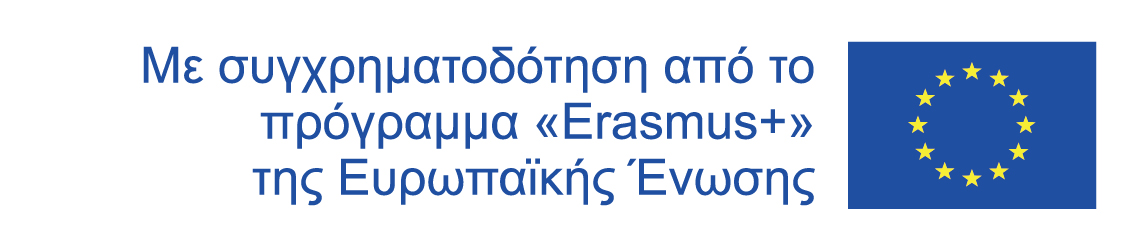 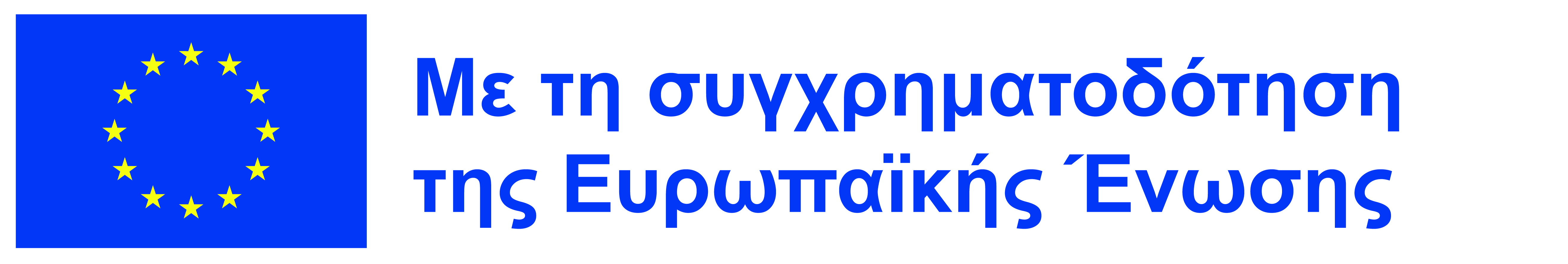 Ο ελάχιστος αριθμός ενός ψηφιακού Κλίμακα Βερνιέρου αναφέρεται στη μικρότερη μέτρηση που μπορεί να διαβάσει με ακρίβεια αυτό το όργανο. Σε αντίθεση με τις παραδοσιακές Κλίμακα Βερνιέρου, οι οποίες απαιτούν χειροκίνητη ανάγνωση της ζυγαριάς, μια ψηφιακή δαγκάνα Vernier εμφανίζει τη μέτρηση απευθείας σε μια ηλεκτρονική οθόνη, καθιστώντας την ευκολότερη και πιο ακριβή.
Τυπική ελάχιστη μέτρηση: για τις περισσότερες ψηφιακές Κλίμακα Βερνιέρου, η ελάχιστη μέτρηση είναι συνήθως 0,01 χιλιοστά (mm) ή 0,0005 ίντσες.
Υψηλή ακρίβεια: αυτό το υψηλό επίπεδο ακρίβειας επιτρέπει πολύ ακριβείς μετρήσεις, κάτι που είναι απαραίτητο σε τομείς όπως η μηχανολογία, η κατασκευή και η επιστημονική έρευνα.
Ευκολία στη χρήση: η ψηφιακή οθόνη εξαλείφει την ανάγκη χειροκίνητης ερμηνείας της κλίμακας, μειώνοντας τις πιθανότητες ανθρώπινου λάθους και καθιστώντας την πιο προσιτή, ειδικά για αρχάριους ή σε περιπτώσεις όπου χρειάζονται γρήγορες και ακριβείς μετρήσεις.
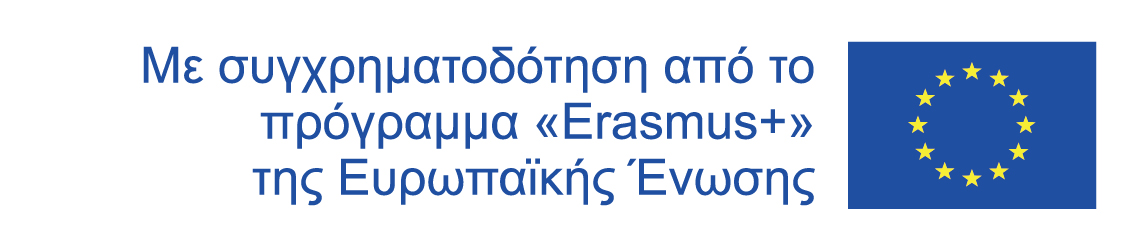 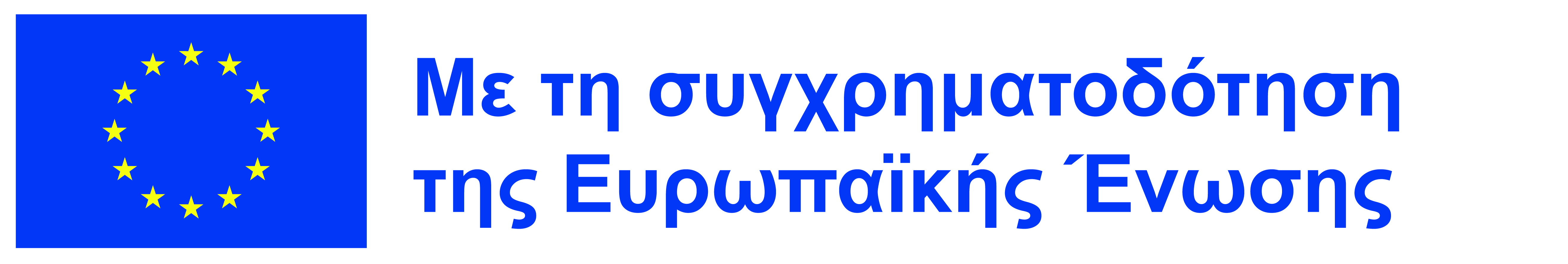 ΠΩΣ ΝΑ ΔΙΑΒΑΣΕΤΕ ΤΟ ΔΑΓΚΥΜΜΑ ΒΕΡΝΙΕ;
Για να εξασφαλίσετε ακριβείς μετρήσεις, ξεκινήστε επαληθεύοντας την ευθυγράμμιση της ζυγαριάς κύριας και ζυγαριάς βερνιέρου χωρίς να υπάρχει τίποτα ενδιάμεσο.
Όταν και οι δύο κλίμακες διαβάζουν μηδέν, το μηδενικό σφάλμα εξαλείφεται.
Εισάγετε μια μπάλα μεταξύ των σιαγόνων της κλίμακας βερνιέρου, ευθυγραμμίζοντας το σημάδι 0 στην κλίμακα βερνιέρου με την κύρια κλίμακα για να λάβετε την ένδειξη της κύριας κλίμακας.
Προσδιορίστε το σημείο στην κλίμακα βερνιέ ευθυγραμμισμένο με την κύρια κλίμακα για την ανάγνωση της κλίμακας βερνιέρου.
Σημειώστε ότι οι αναγνώσεις συχνά περιλαμβάνουν δεκαδικά ψηφία, με τον αριθμό πριν από το δεκαδικό να υποδηλώνει την ανάγνωση της κύριας κλίμακας και τον αριθμό μετά το δεκαδικό να αντιπροσωπεύει την ανάγνωση της κλίμακας βερνιέρου.
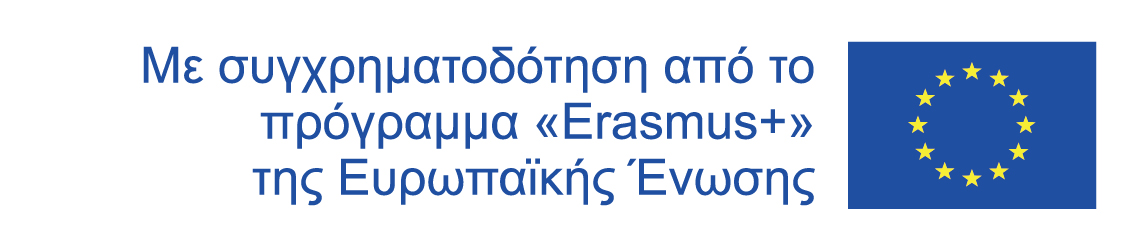 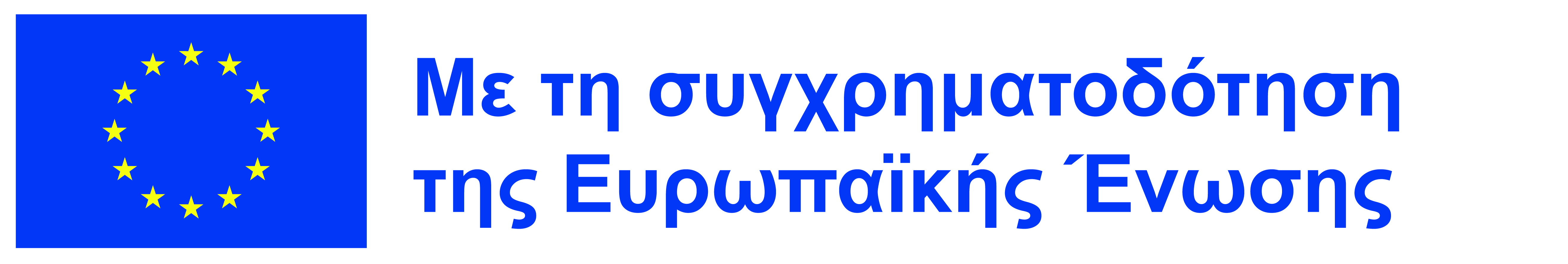 ΕΚΠΑΙΔΕΥΤΙΚΑ ΒΙΝΤΕΟ
1. Working Principle of Vernier Calliper
2. How to Read a Metric Vernier Caliper
Πηγή:
“Working principle of Vernier Calliper” - tick Links
“How to read a metrick Vernier Caliper” - WeldNotes
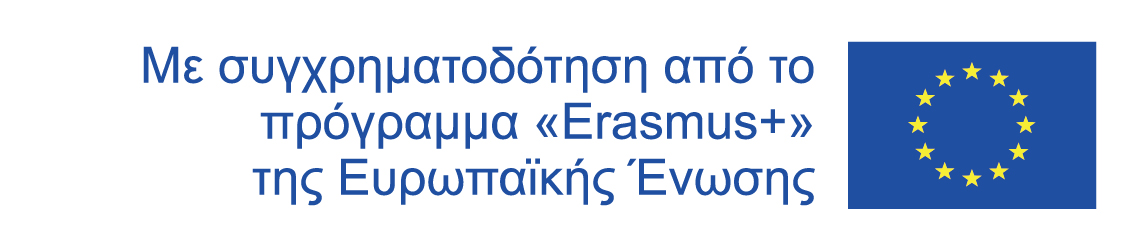 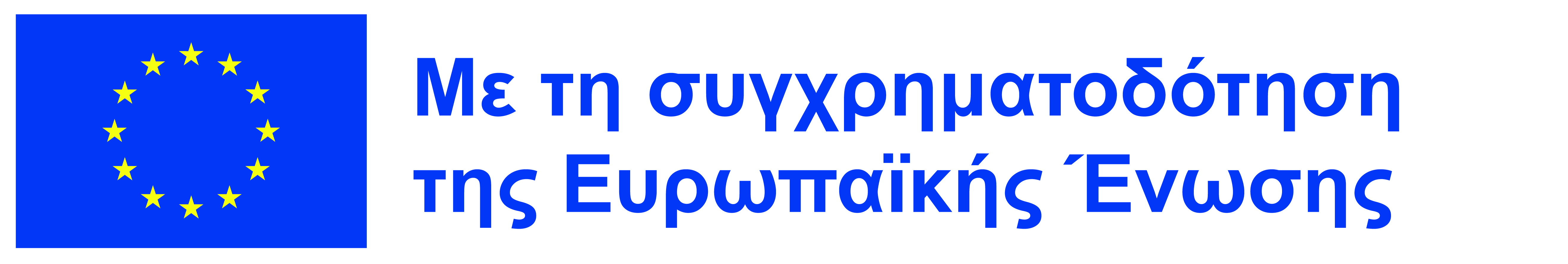 ΑΥΤΟ- ΑΞΙΟΛΟΓΗΣΗ
Σκάναρε με!
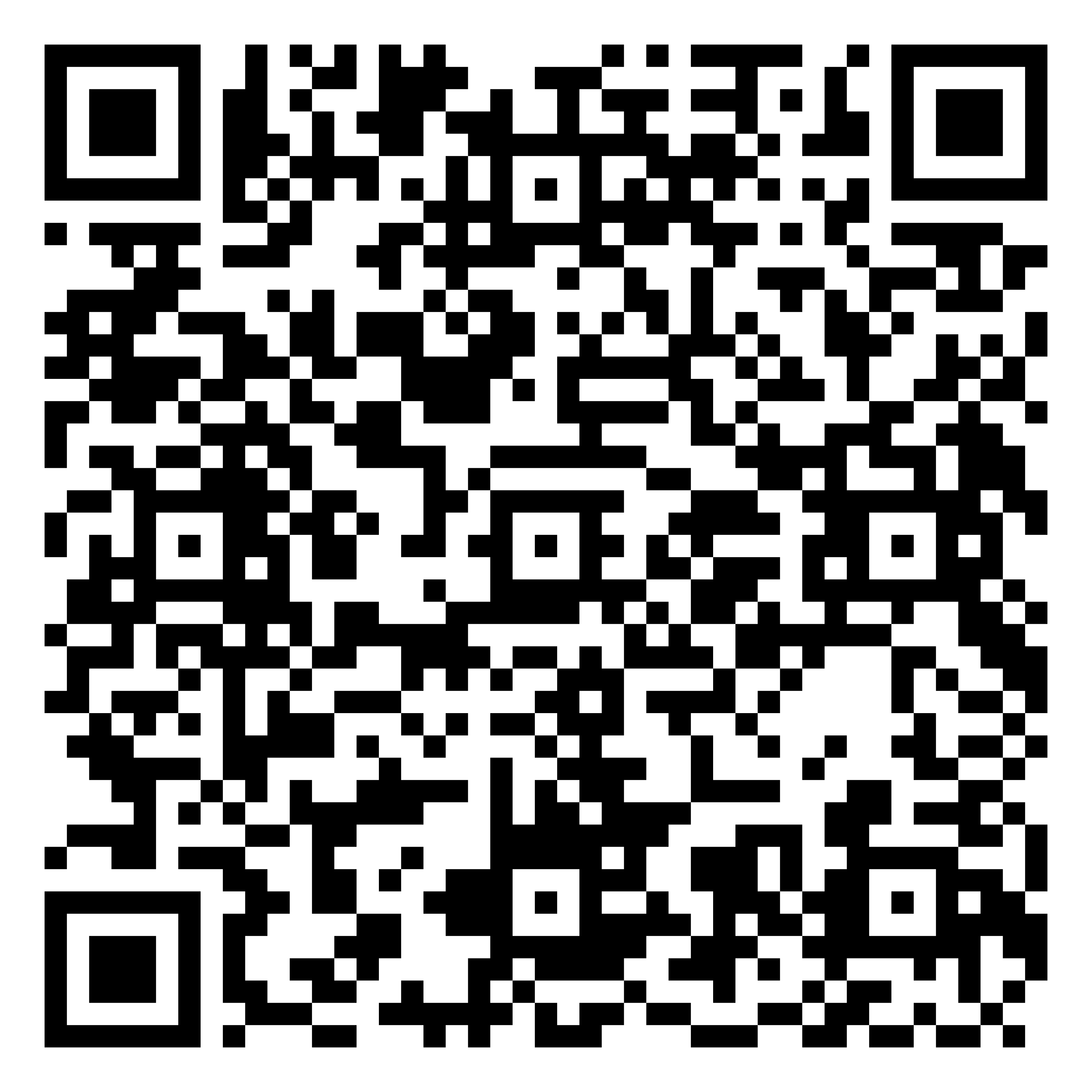